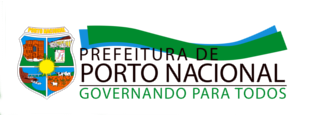 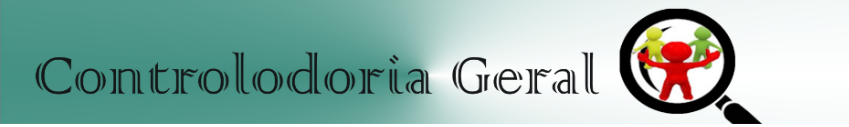 14:57
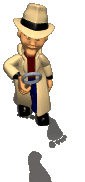 1º workshopde Controle Interno de Porto Nacional.
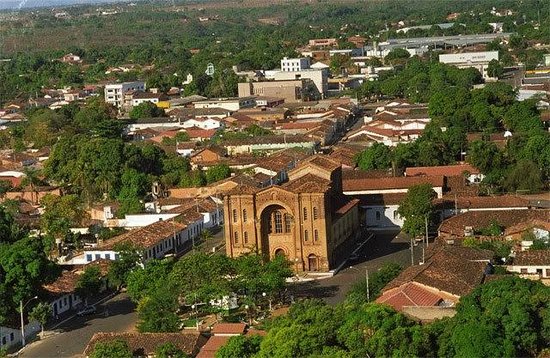 PATRIMÔNIO PÚBLICO
14:52
O QUE É PATRIMÔNIO?
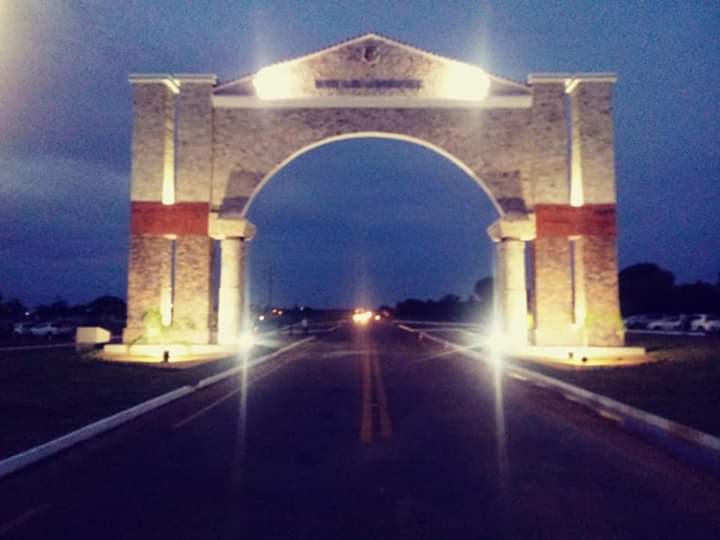 14:58
O conjunto de bens, direitos e valores pertencentes a todos os cidadãos, forma o patrimônio público.
Resolução n° 1.129/08 do Conselho Federal de Contabilidade
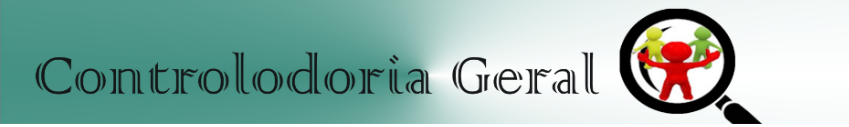 COMO DEVE SER TRATADO
O Patrimônio Municipal será catalogado, inventariado, controlado e preservado, sob penalidade de crime de responsabilidade e ressalvado o direito de regresso da administração pública sobre o servidor relapso, negligente, imprudente, imperito ou que tenha agido com dolo. 
Lei orgânica art. 10 § ÚNICO
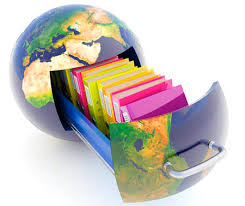 14:58
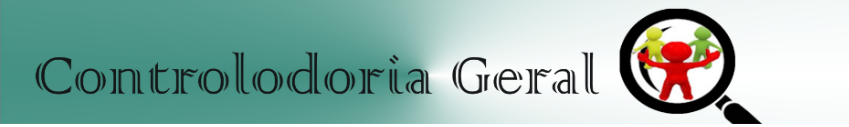 REGRAS PARA PATRIMONIAR
Material permanente – aquele que em razão  de seu uso corrente, não perde a sua identidade física e/ou tem uma durabilidade superior a dois anos.


Portaria 448/02
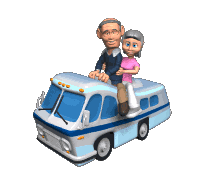 14:58
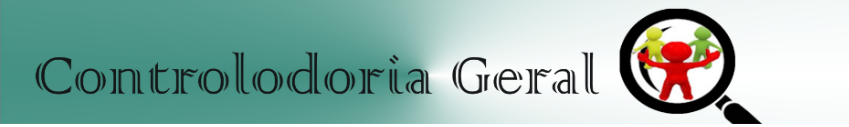 REGRAS PARA PATRIMONIAR
Durabilidade -  quando o material em uso normal não perde ou não tem reduzidas as suas condições de funcionamento, superior a dois anos.

Portaria 448/02
14:58
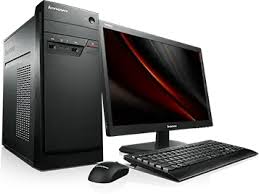 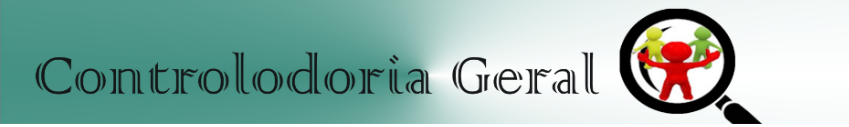 REGRAS PARA PATRIMONIAR
Fragilidade – cuja estrutura esteja sujeita a modificação, por ser quebradiço ou deformável, caracterizando-se pela irrecuperabilidade ou perda de sua identidade.(não patrimoniar)
                                                                                 Portaria 448/02
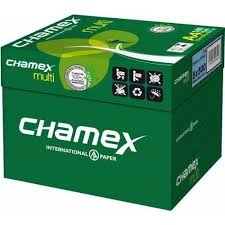 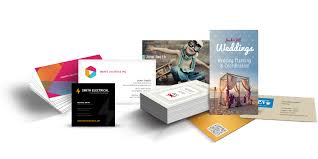 14:58
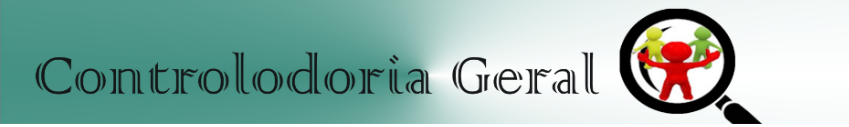 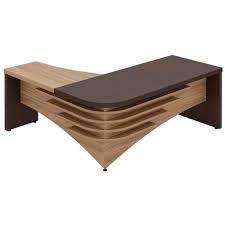 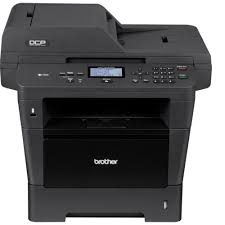 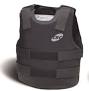 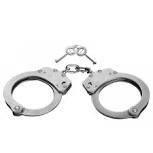 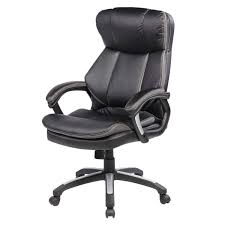 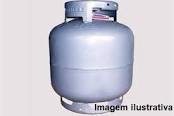 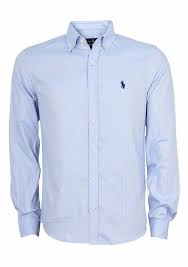 14:59
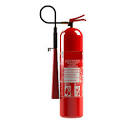 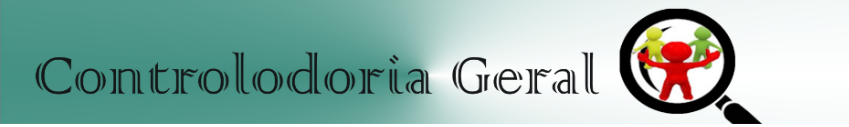 BOTIJÃO DE GÁS E EXTINTOR
Os bens cuja constituição física não permita que seja afixada etiqueta de identificação, tais como: obras de arte, instrumentos médico odontológicos, armas, algemas, coletes, semoventes, botijões de gás, cilindros de oxigênio, extintores de incêndio etc., devem receber um número de registro patrimonial, porém a identificação dos mesmos dependerá das características do bem. 
Nota de orientação técnica 03/19 - CGM
14:59
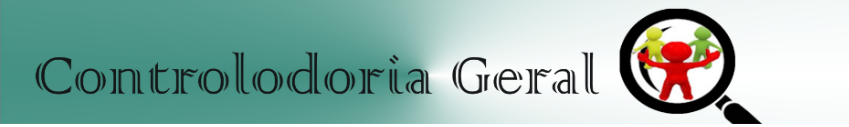 COMPETÊNCIAS DO SETOR DE PATRIMÔNIO
Zelar pelo uso, guardar e conservar, devendo comunicar qualquer irregularidade ocorrida com o bem a Secretaria de Administração;
Realizar conferência periódica, parcial ou total, sempre que julgar conveniente e oportuno, independentemente do inventário anual.
 
Nota de orientação técnica 03/19 - CGM
14:59
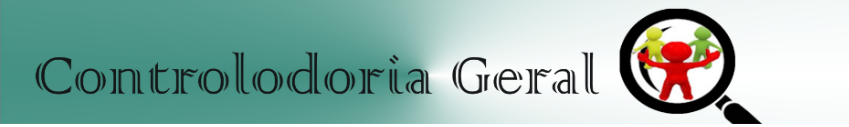 COMPETÊNCIAS DO SETOR DE PATRIMÔNIO
Realizar o cadastro e classificação dos bens, através da classe contábil, no sistema informatizado, bem como o tombamento patrimonial dos bens, através da nota fiscal encaminhada pelo almoxarifado, após o recebimento;
Arquivamento das notas fiscais;
Emplaquetamento dos bens tombados, in loco, acompanhado do Termo de Guarda e Responsabilidade que será assinado pelo responsável pelo setor ou pelo bem. 


Nota de orientação técnica 03/19 - CGM
14:59
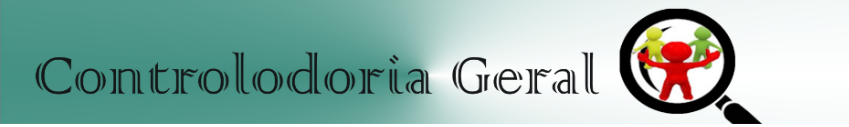 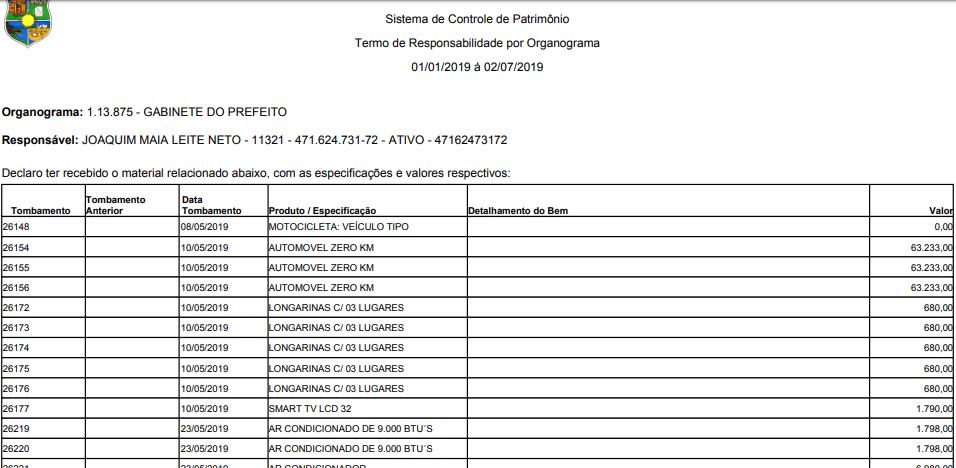 15:00
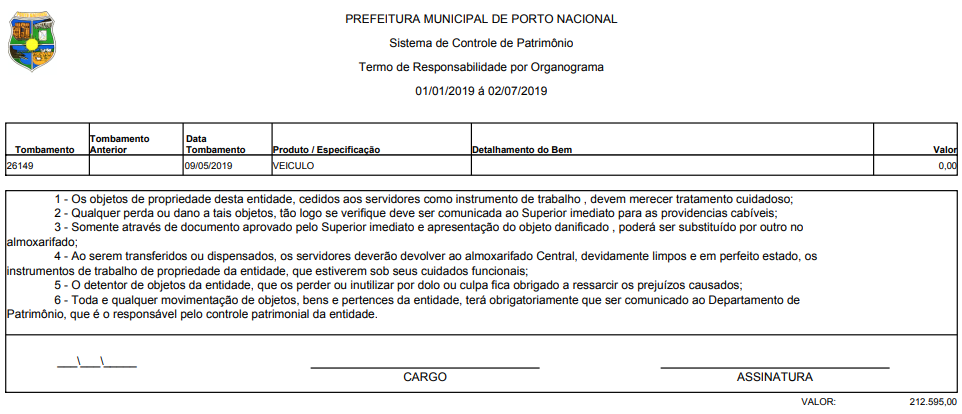 14:52
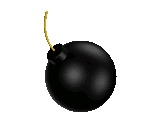 14:52
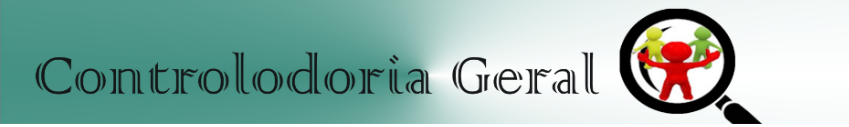 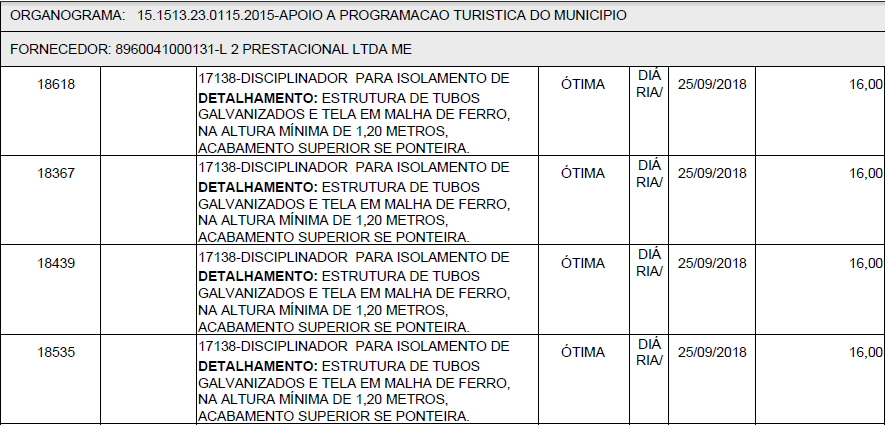 COMPETÊNCIAS DO SETOR DE PATRIMÔNIO
Realizar o cadastro e classificação dos bens, através da classe contábil, no sistema informatizado, bem como o tombamento patrimonial dos bens, através da nota fiscal encaminhada pelo almoxarifado, após o recebimento;
Arquivamento das notas fiscais;
Emplaquetamento dos bens tombados, in loco, acompanhado do Termo de Guarda e Responsabilidade que será assinado pelo responsável pelo setor ou pelo bem. 


Nota de orientação técnica 03/19 - CGM
14:52
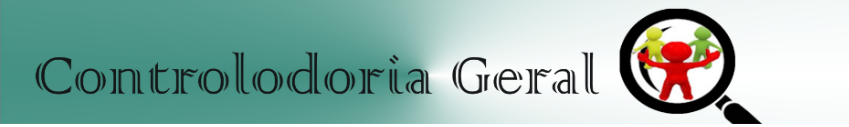 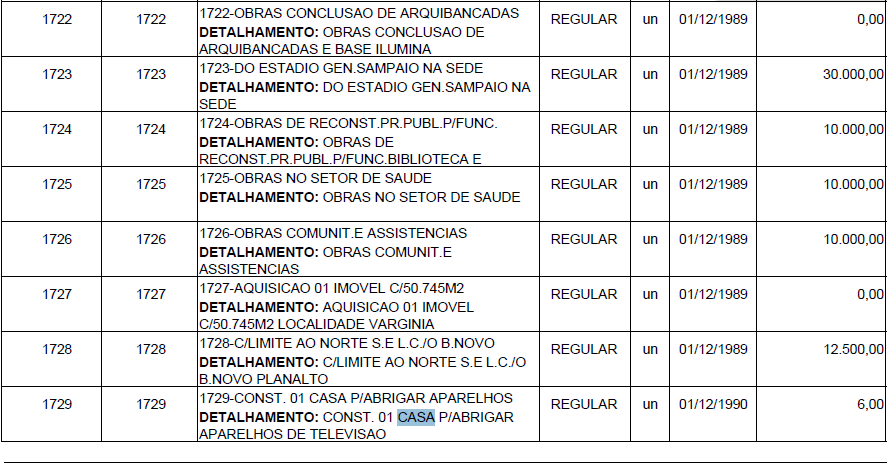 COMPETÊNCIAS DO SETOR DE PATRIMÔNIO
Realizar o cadastro e classificação dos bens, através da classe contábil, no sistema informatizado, bem como o tombamento patrimonial dos bens, através da nota fiscal encaminhada pelo almoxarifado, após o recebimento;
Arquivamento das notas fiscais;
Emplaquetamento dos bens tombados, in loco, acompanhado do Termo de Guarda e Responsabilidade que será assinado pelo responsável pelo setor ou pelo bem. 


Nota de orientação técnica 03/19 - CGM
14:52
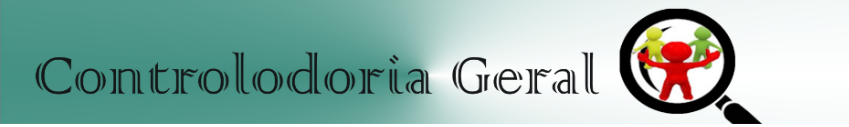 COMPARATIVO
14:56
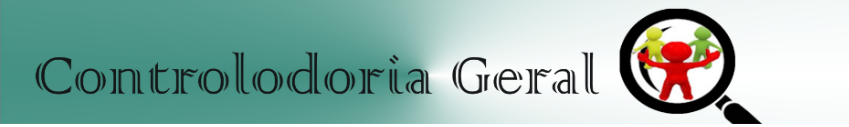 COMPARATIVO
14:56
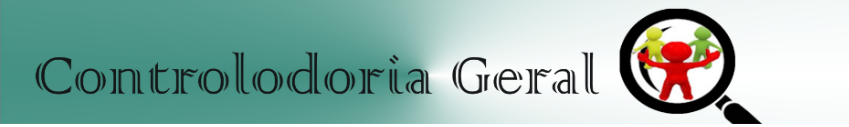 COMPARATIVO
14:56
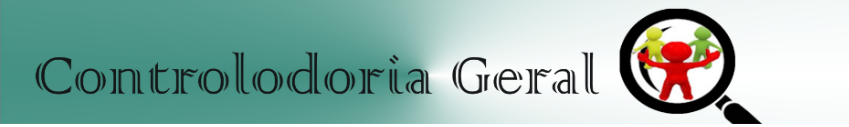 COMPARATIVO
14:57
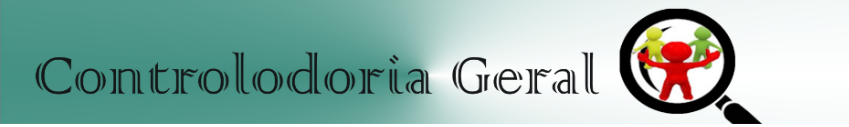 COMPARATIVO
14:57
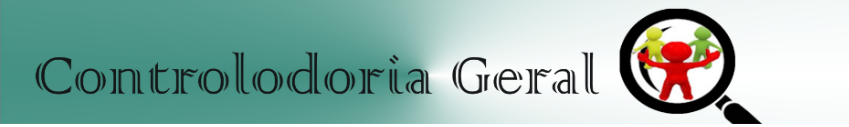 COMPARATIVO
14:57
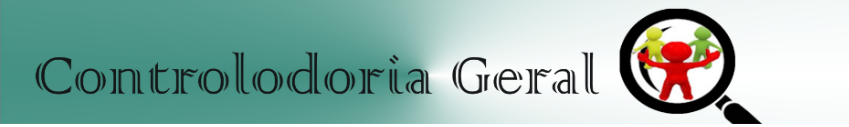 RESUMO
14:57
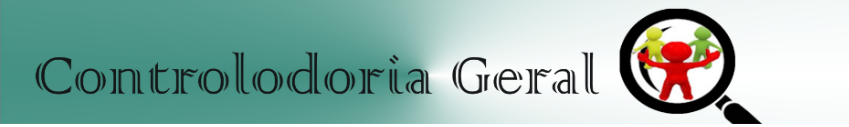 C.R.I.R.
C.ONTRATAR
R.EGULARIZAR
I.MPLANTAR
R.ESPONSABILIZAR
14:57
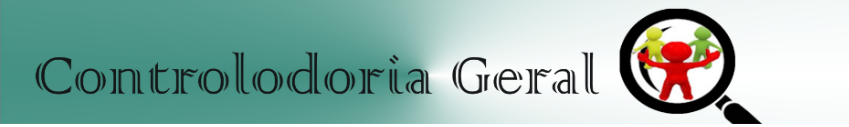 Com leis ruins e funcionários bons ainda é possível governar. Mas com funcionários ruins as melhores leis não servem para nada.

Otto von Bismarck